Module 1: MoneyJuly 2022
Welcome & Housekeeping
Introductions
Did everyone sign in?
PRE-Test Evaluation
2
Myth vs. Reality
Myth: I don’t need to know about money. My staff and family take care of everything.
Reality: Everyone needs money to have a good quality of life. Understanding money and managing the money you have will help you achieve your individual financial goals.
3
Agenda
Describe what money is and what we use it for.
Explain how money is earned.
Define assets.
Discuss why money is needed.
Learn what it means to budget money.
4
What Is Money and What Do We Use It For?
Money is something (such as coins or bills) we use as a way to pay for stuff and services and to pay people for their work.
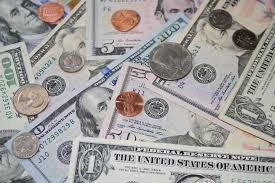 5
Activity #1
What do we need money for in everyday life?
What are our expenses?
Keep in mind! Expenses are items we spend money on to have or use.
6
Homework Review
What Do YOU Spend Money On?
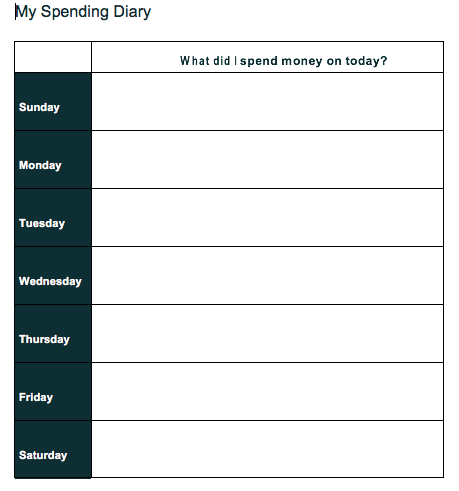 7
Needs vs. Wants (Slide 1 of 3)
Let’s look at what you just said you spend money on.
Would you identify those as needs or wants?
8
Needs vs. Wants (Slide 2 of 3)
Needs
Things we have to pay for every month like food, transportation, rent, electricity, phone and more.
Wants
Things we pay for that we enjoy and let us have fun like video games, movies, music and more.
9
Needs vs. Wants (Slide 3 of 3)
Sometimes we don’t have all the money we would like to pay for everything we want.
This is where we must determine what our needs and wants truly are.
10
How Are Some DifferentWays We Get Money?
10
Money = Income
Earn money through a job
Supplemental Security Income = SSI
Social Security Disability Insurance = SSDI
Gifts
12
How Can You Earn More Money?
Go to school for higher learning
Gain experience in different areas at your current job
Develop additional skills
Each of these may lead to a promotion at your current job or lead you to an even better job with higher earnings.
13
Defining Assets
Which of these do you think are assets?
House
Money
Education
Car
14
What Are Assets?
Assets are the items we own that have value.
Money you have in the bank
Cash on hand
Shares, retirement accounts, other investments
Property you own
A home or business
Car or other type of vehicle
Furniture and appliances
Education and work experience
15
Importance of Asset Development
Why is the development of assets important to persons with disabilities?
Assets provide greater financial security and independence.
Assets improve our community participation and our quality of life.
Overall, assets help us to build our financial wellness.
16
Activity #2
Who influences how we think about and manage our money?
Why do we need money?
16
Activity #3: My American Dream
Define YOUR American Dream.
What pictures and words describes your dream?
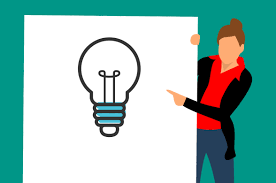 Vision for 
My American Dream
17
Activity #3: My American Dream (Continued)
How much would it cost to make your dream a reality?
How much would you have to save each week for a certain amount of time to make this dream a reality?
19
Homework Assignment
My Budget Worksheet
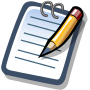 This Photo by Unknown Author is licensed under CC BY-SA
20
Questions
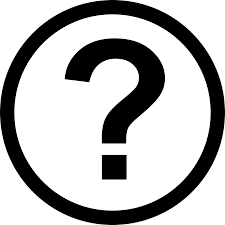 21
Evaluation and Closing
Don’t Forget!
Complete and turn in your evaluation and post-test.
Congratulations on completing your first steps towards improving YOUR financial wellness.
Thank YOU!
22